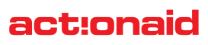 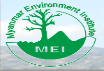 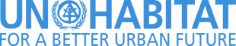 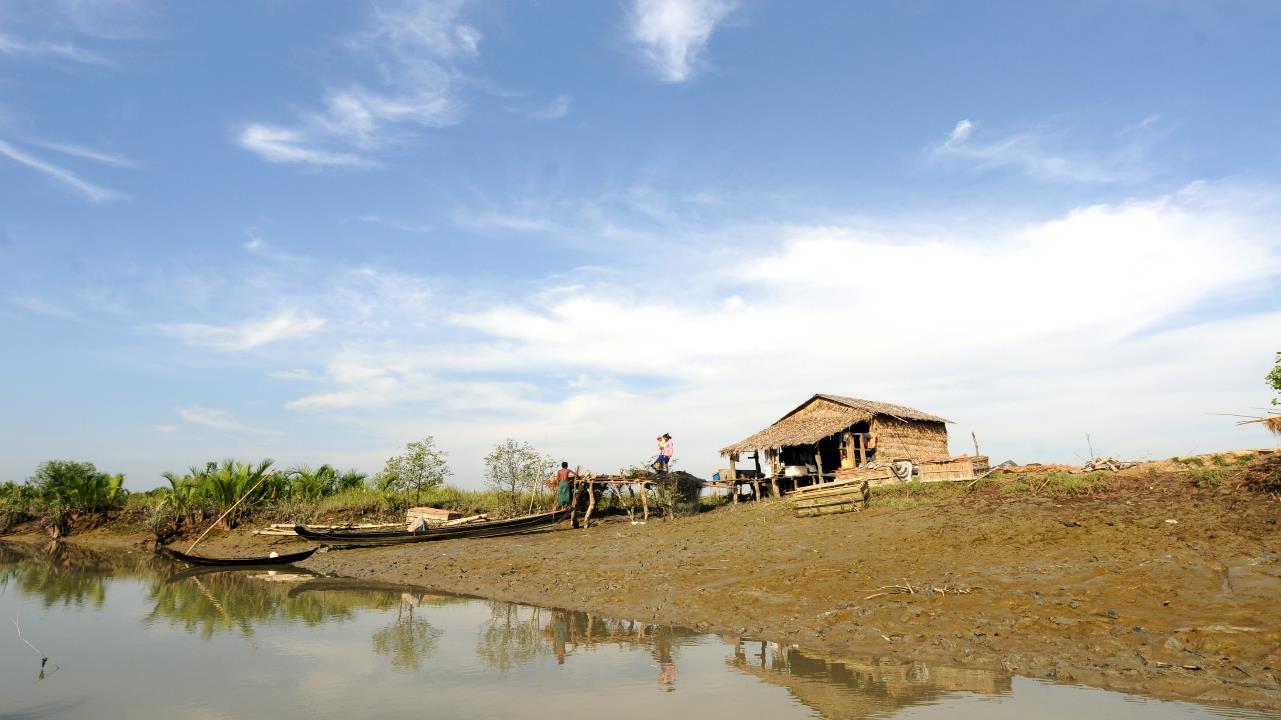 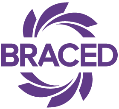 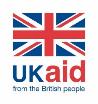 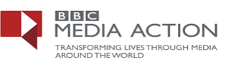 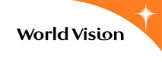 BRACED Myanmar Alliance: 
‘DRRWG Hand over and De-Brief’

BRACED Myanmar Alliance
Rose Garden Hotel 23rd February
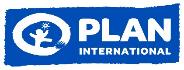 Outline of De-Brief
Review of BRACED Alliance Activities and programme
BRACED Results Evidence and Learning
Lessons and Recommendations
Future of Resilience discussion, Feedback & Questions
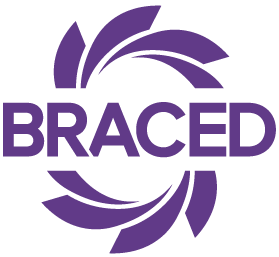 Resilience is a mixture of skills, capacities and resources to be able to anticipate and adapt to changing conditions and absorb shocks and stresses to be able to achieve development plans and objectives.
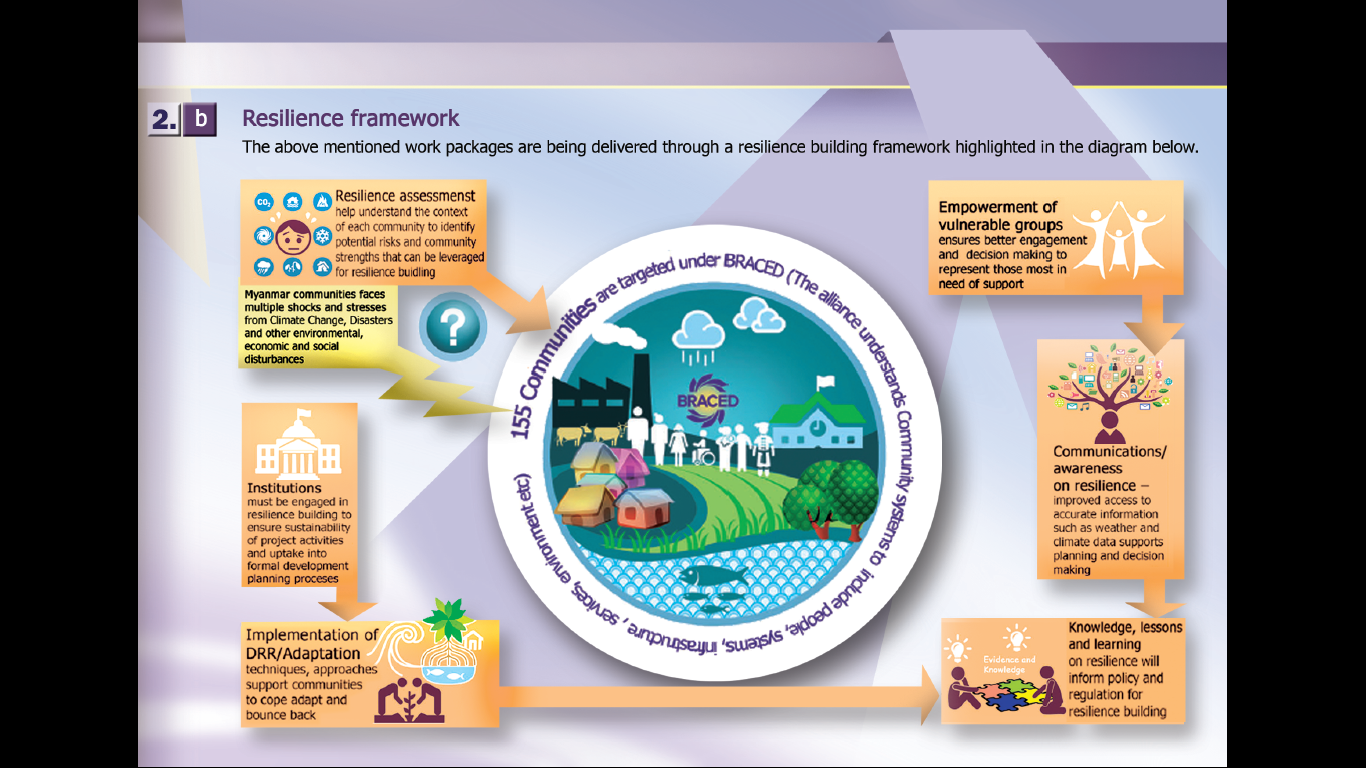 [Speaker Notes: BRACED Myanmar works through model of:
Community action activate community bodies to better understand and manage disaster climate and environmental  risks, to support more sustainable, community-development. BRACED empowers communities and especially vulnerable groups to take ownership over resilience planning
Support institutional understanding and management of climate risk, to  drive increased responsiveness local institutions mostly township government departments
Advocate for scale-up and replication of resilient practices through generation of evidence, lessons and learning of good practice on the ground to inform international, national and local policies and practices.]
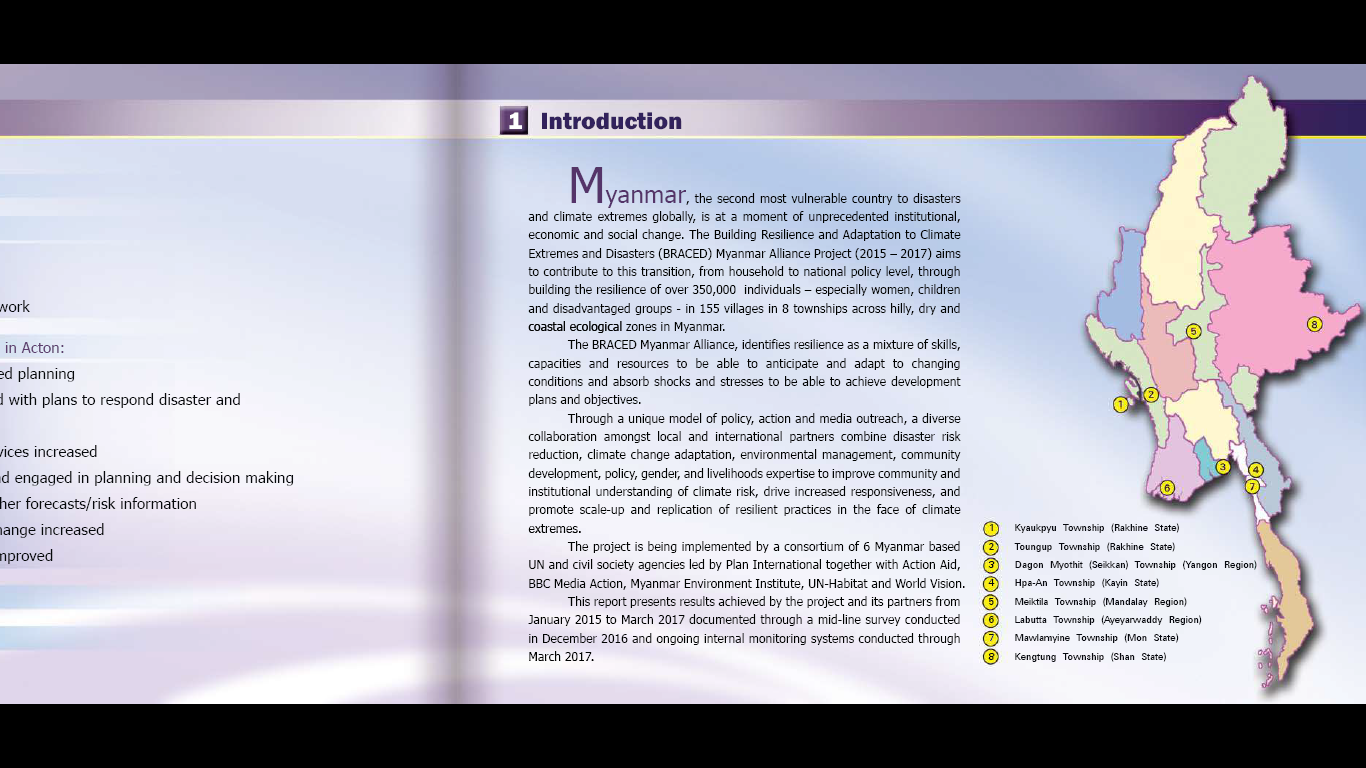 BRACED Resilience Activities
Community Resilience Assessment and action planning across different climatic and geographic zones (155 villages)
addressing a variety of different shocks and stresses
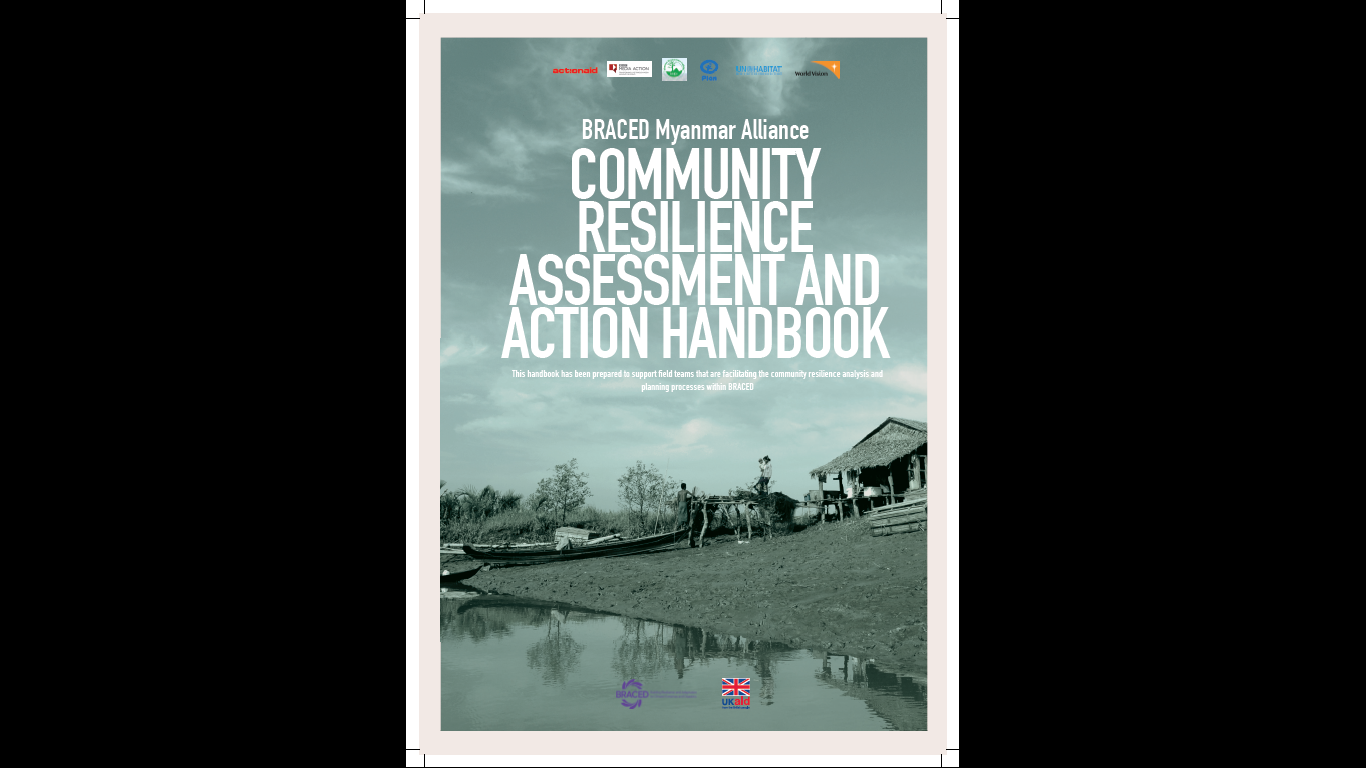 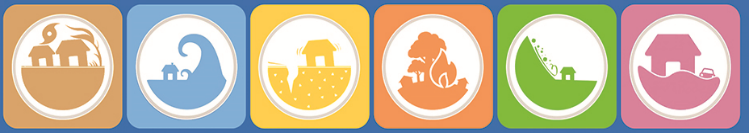 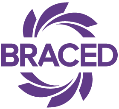 Outputs
WORK PACKAGES
Inclusion: Women's empowerment + Child centered resilience
OUTPUT 1, Communities skills, knowledge and capacities to uptake resilience activities and practices.
Communicating resilience and risk information
Community Resilience Assessments, action plans development
Financial services: SHGs/Microfinance/VSLAs
Access to scientific CC and weather information and transfer of Capacity and skills development
Fostering networks and sharing between government, communities and projects
Output 2: Institutional support at Township level
Township planning for Resilience including TDMPs +TEMPS
Research, learning and consolidating evidence
Advocacy and sharing events to encourage uptake of BRACED resilience approaches and activities into policy strategies and wider projects.
OUTPUT 3: Knowledge development, Governance and advocacy nationally
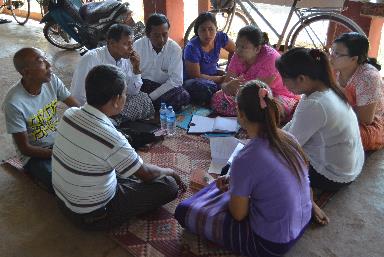 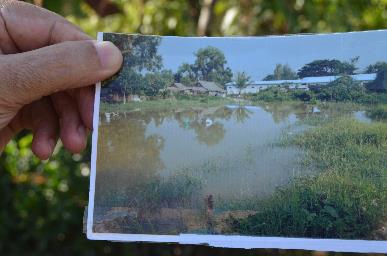 BRACED Key Outputs:
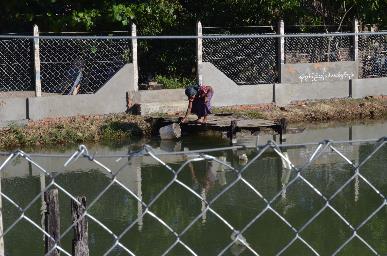 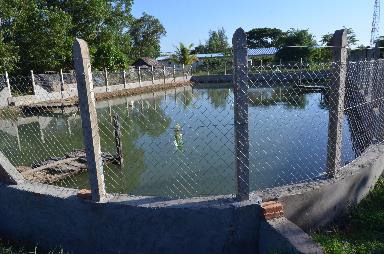 BRACED projects - Mawlamyine
Experienced Hazards: Annual flooding leading to disruption of community services (Water/food/health/education services), Increase in snake bite, Increase incidents of fire in the dry season and water scarcity/water pond pollution
Resilience Solutions: Water pond protection, Canoes, Grass cutter, Community services: VSLA’s, Microfinance, Establishment of CBOs, carpenters training, mobile fire fighting equipment
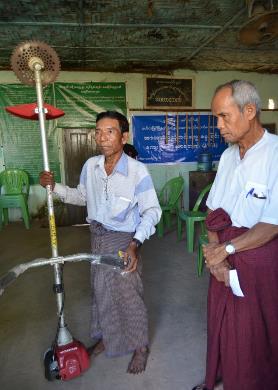 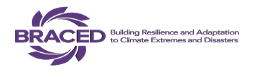 [Speaker Notes: The Zeyar Thiri Villagers reported that a single household in the village spends up to 9,000 Burmese Kyats per month (around USD 7) for clean drinking water during the 6 monsoon months every year. The renovation of the water pond is expected to significantly reduce expenditure for drinking water during the next flooding period.]
Results Evidence and Learning
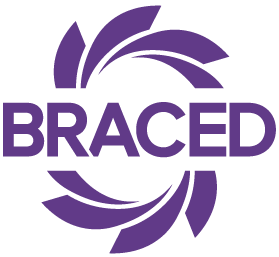 Blind randomized case 
control trials
Evidence ++++++
Randomized case control trials
Evidence +++++
Randomized survey
Evidence +++
Selected interviews
Evidence +
Anecdote
Evidence –
Levels of evidence – BRACED Myanmar
Baseline, midline and end line HH Surveys and township/institutional scorecards
Climate Asia Survey
Thematic research – women's empowerment, microfinance impact study, decentralised governance
Qualitative mid and end line evaluations
Climate and weather information – Climate profiles,
Anecdotal case studies
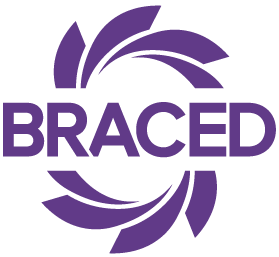 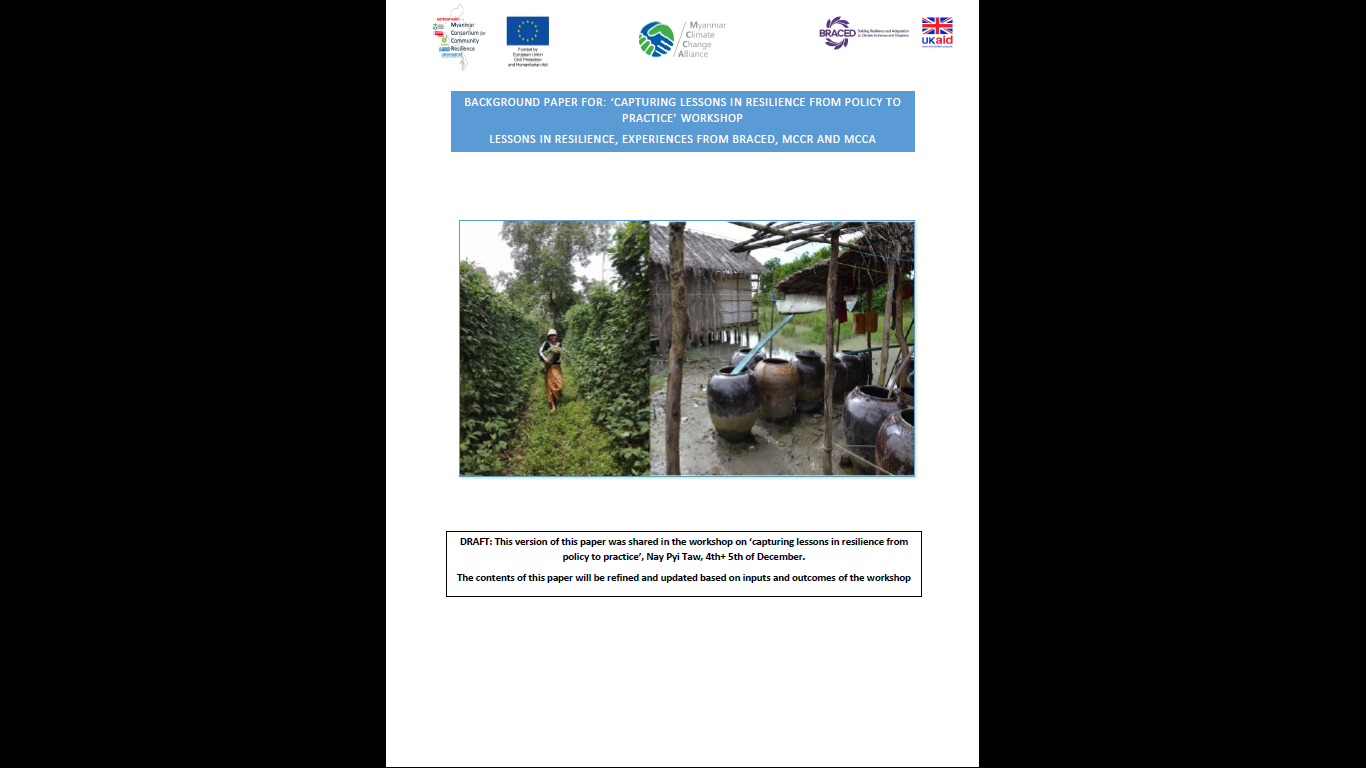 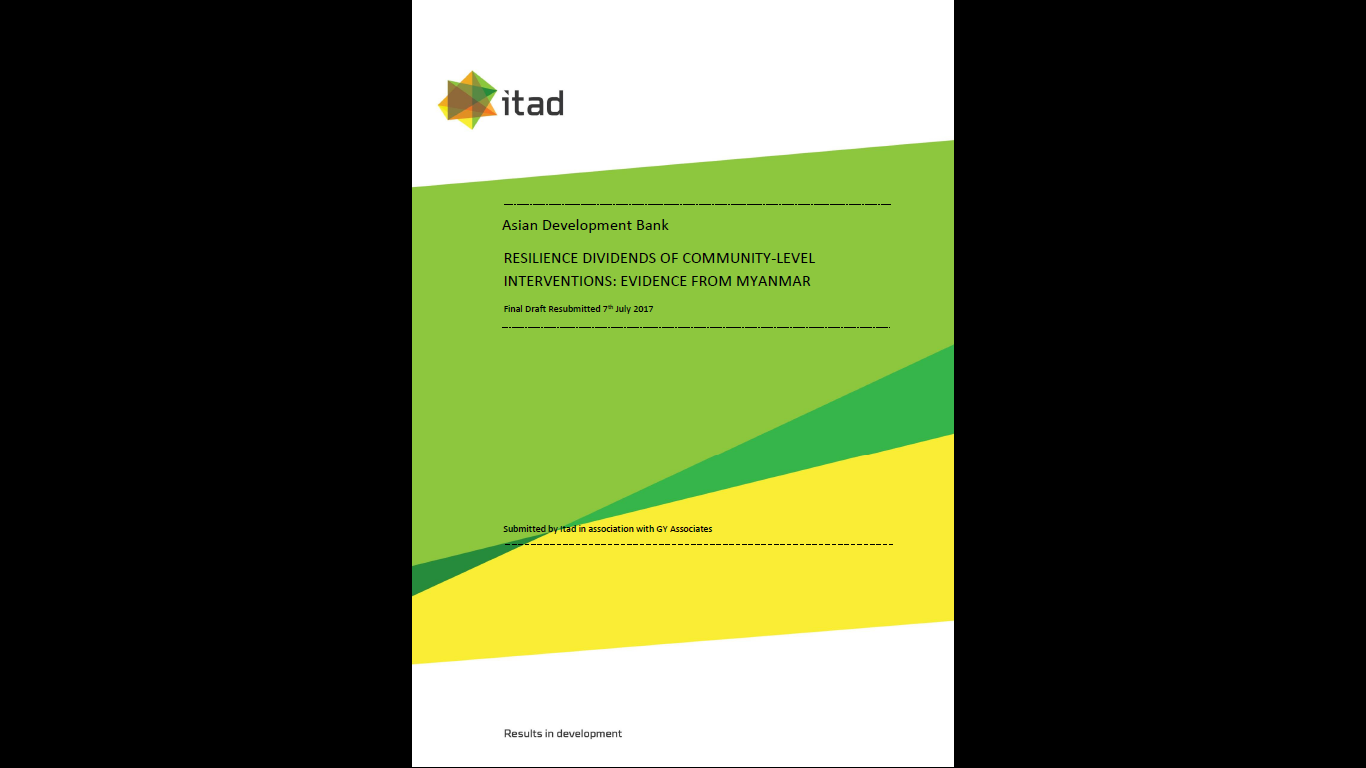 BRACED Research and reports
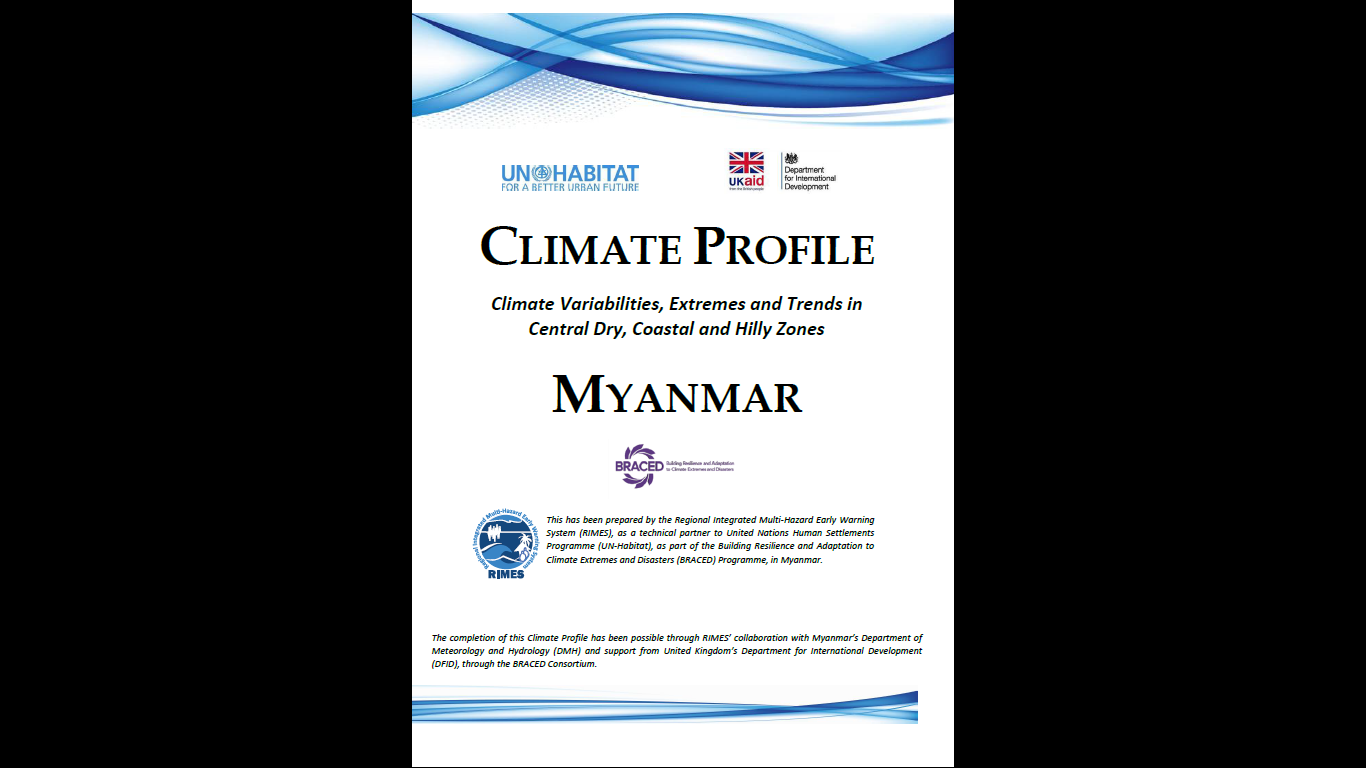 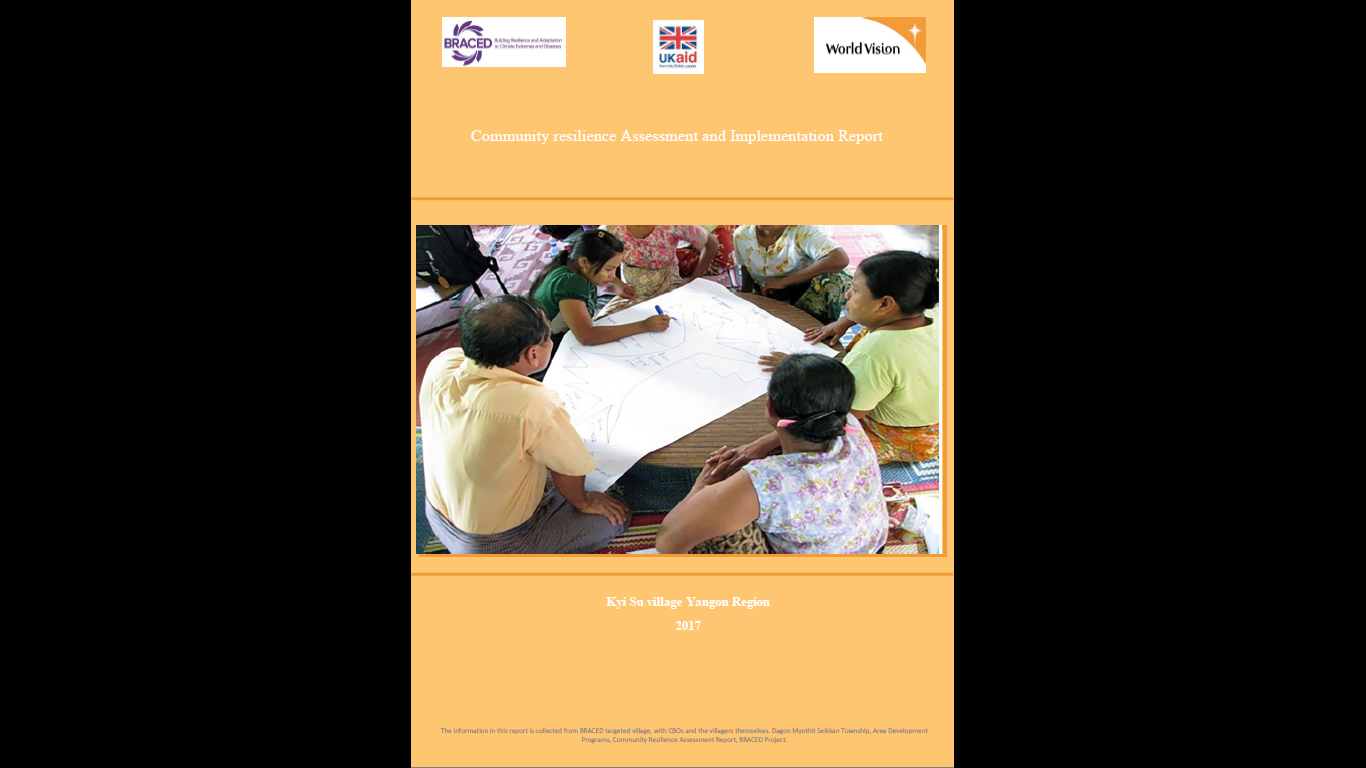 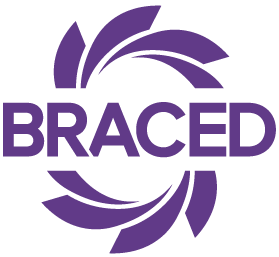 Resilience Measurement: Composite Index of resilience
Overall Changes in Composite Index of Resilience
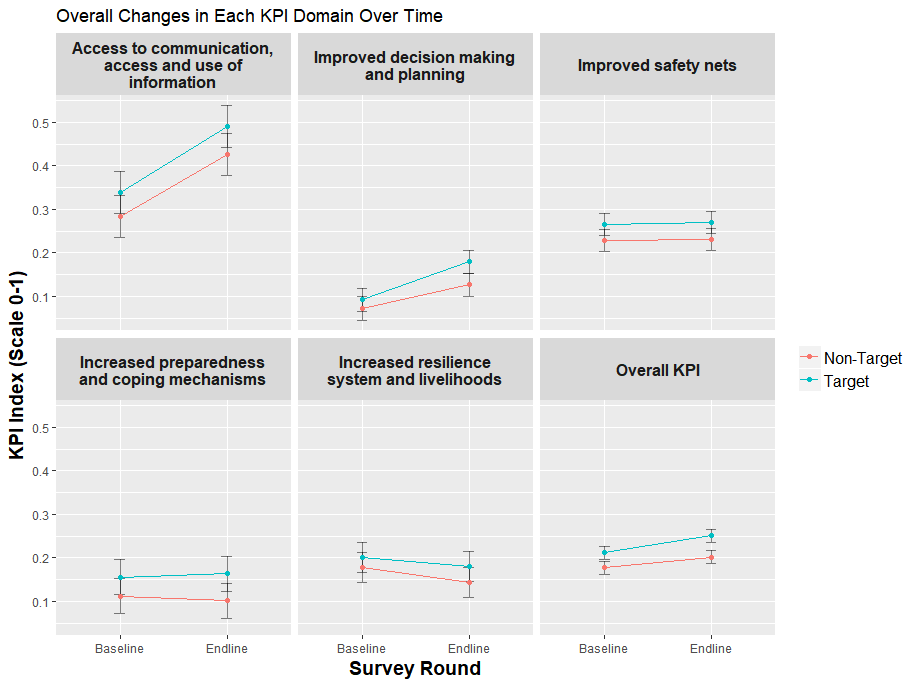 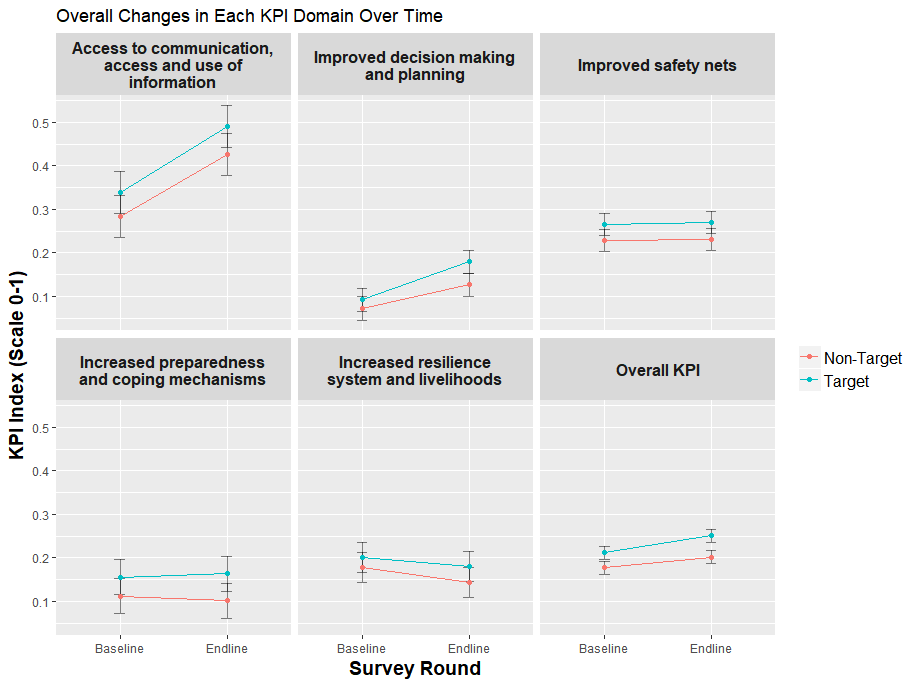 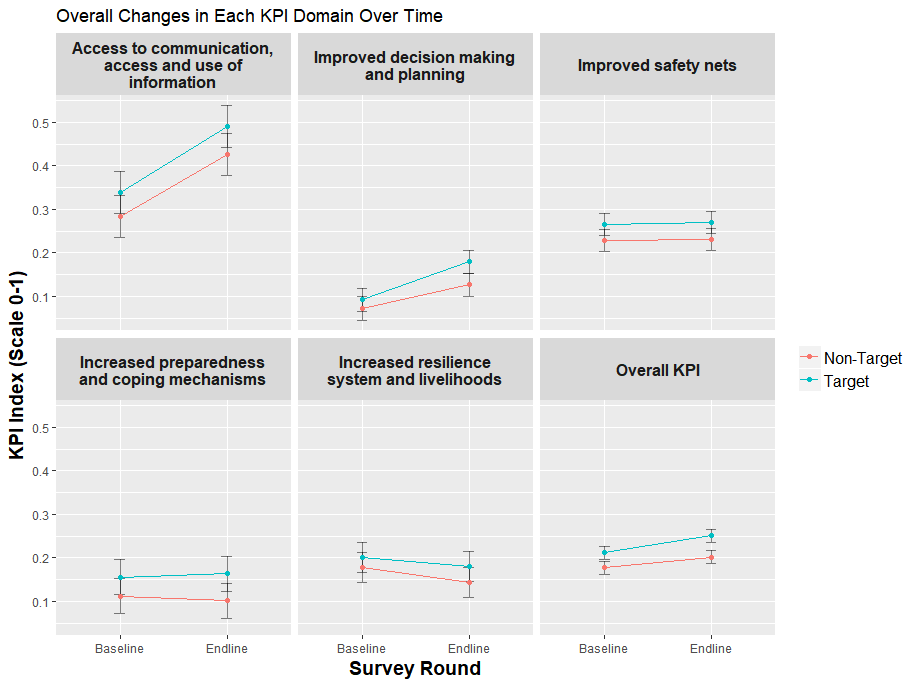 Treatment communities had higher average resilience scores at baseline across all of the KPI domains and within nearly all of the townships.
Headline findings - The overall KPI resilience measure increased significantly more (p<0.001) in treatment sites relative to control sites
Dimension of Resilience that have improved
What types of Interventions have the Most Effect?
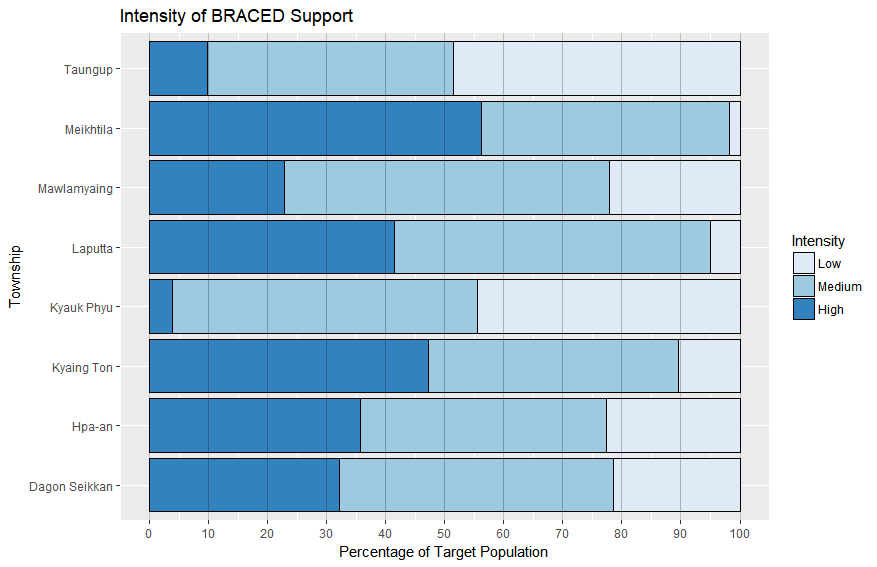 Need to investigate multi-collinearity before reporting impact by intervention type…  at this stage we can say:

The more BRACED interventions received, the greater the increase in resilience (measured by KPI).   KPI increase highest for 4+ interventions
Programme impact on KPI increases with the intensity of interventions received. But, – low intensity - those who are in the target area for the project but do not identify receiving any interventions, report declining resilience relative to the control group (p<0.05)
16
Why did Low Intensity Households do so Badly?
Decline relative to control is true for overall KPI, but mainly reflects the very poor relative performance of low intensity households in terms of improved safety nets:
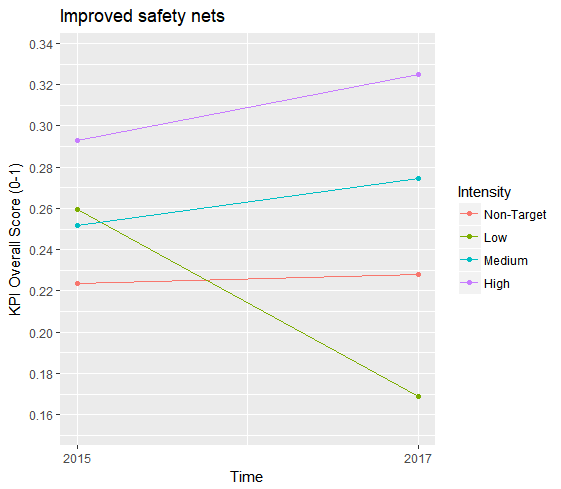 17
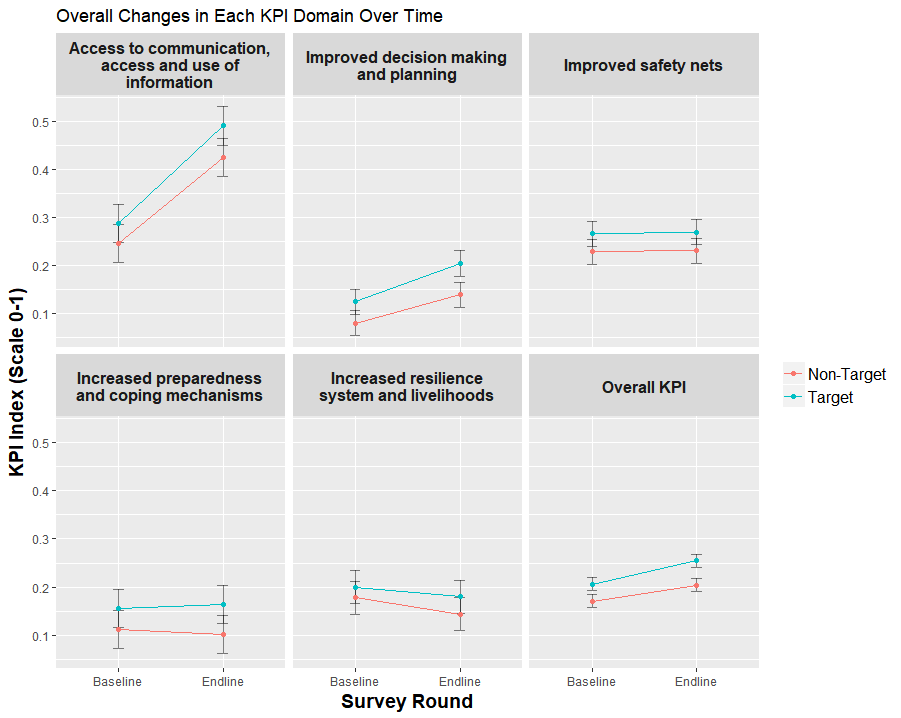 Overall Resilience Index Score
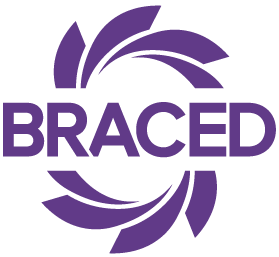 BRACED Lessons and Recommendations
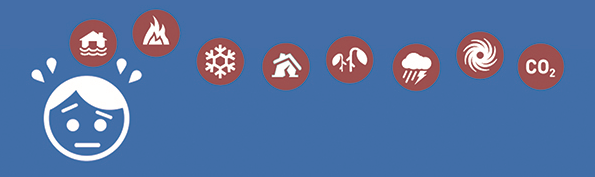 A single project or even consortium is unlikely to be able to address all the dimension and attributes of resilience. set parameters around resilience to highlight what can realistically be achieved within a single programme
Recommendations
Whilst standalone resilience projects allow a deep analysis and understanding of the contextual factors of resilience in each community, resilience and risk information also needs to be integrated into all regular development programming
key sectors such as health, education and rural development to ensure that all programming is risk informed and aware of likely risks and opportunities
Refining a resilience framework
Combined advocacy through DRRWG + other networks to government
New projects should increasingly target state level institutions to ensure budget allocations reflected a greater focus on resilience.
Working with government and wider partners:
New projects should find clear entry points in formal government planning processes including the scheduling for annual budgeting exercises.
Government departments should be engaged and informed from the project inception
Increased dialogues and sharing between communities and local institutions both Government and private sector service providers
Monitoring, reporting and financial management systems need to be in place from the start
Working in Consortia
A 3 year project time period is extremely short. Takes tome to be fully coherent and functioning as a unit. Min 4-5 yrs project period recommended to initiate any consortium
A clear vision and shared goals and objectives need to be established from the inception of a consortium project and activities and appropriate roles assigned
A comprehensive knowledge management systems and mechanism for capturing and integrating lessons into new programming is required to improve institutional memory of consortium projects.
Carefully planned start up phase should build internal capacity and scheduling between partners
Discussion and Q&A
What plans do you have for future Resilience planning?
How can we sustain and apply the knowledge and evidence generated through BRACED?
Who Else should we be working with to apply our recommendations?
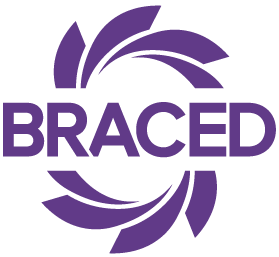 Contacts and Resource persons
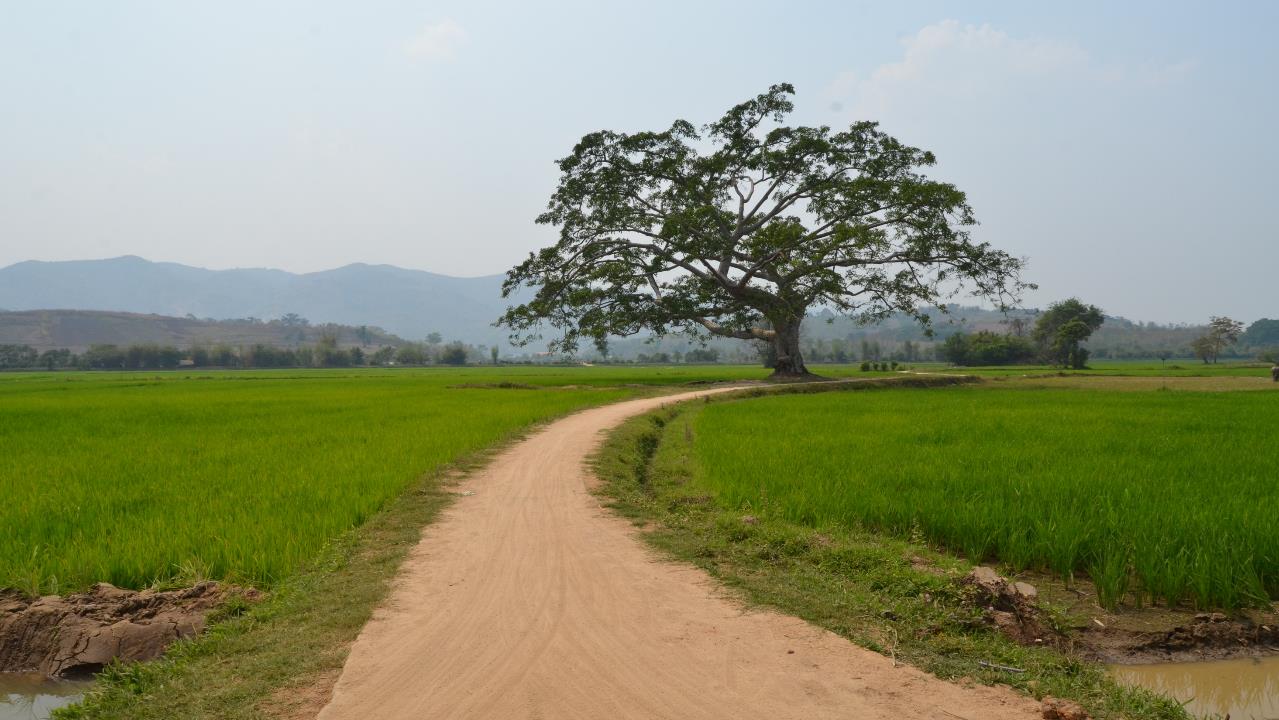 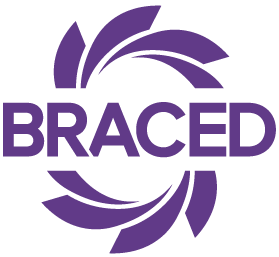 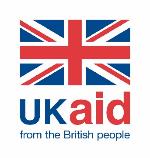 Thank you on Behalf of the BRACED Myanmar Alliance